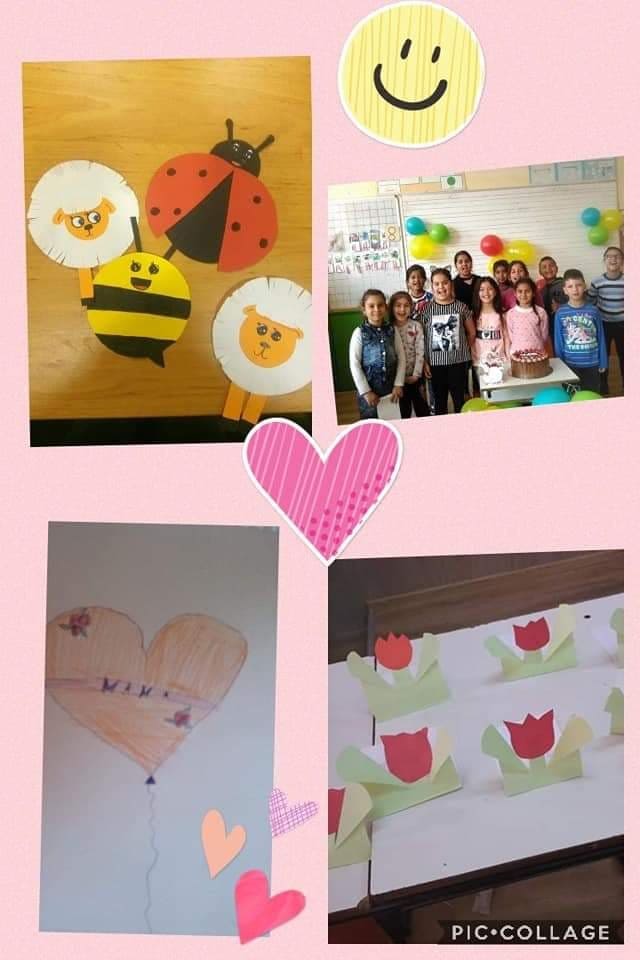 Български език и литература
Български език и литература
Математика
Tехнологии  и предприемачество
Физическо възпитание и спорт
Теми  5 май 2020г.
Четенe-Невидимият Тонино 
Прочети и отговори на въпросите
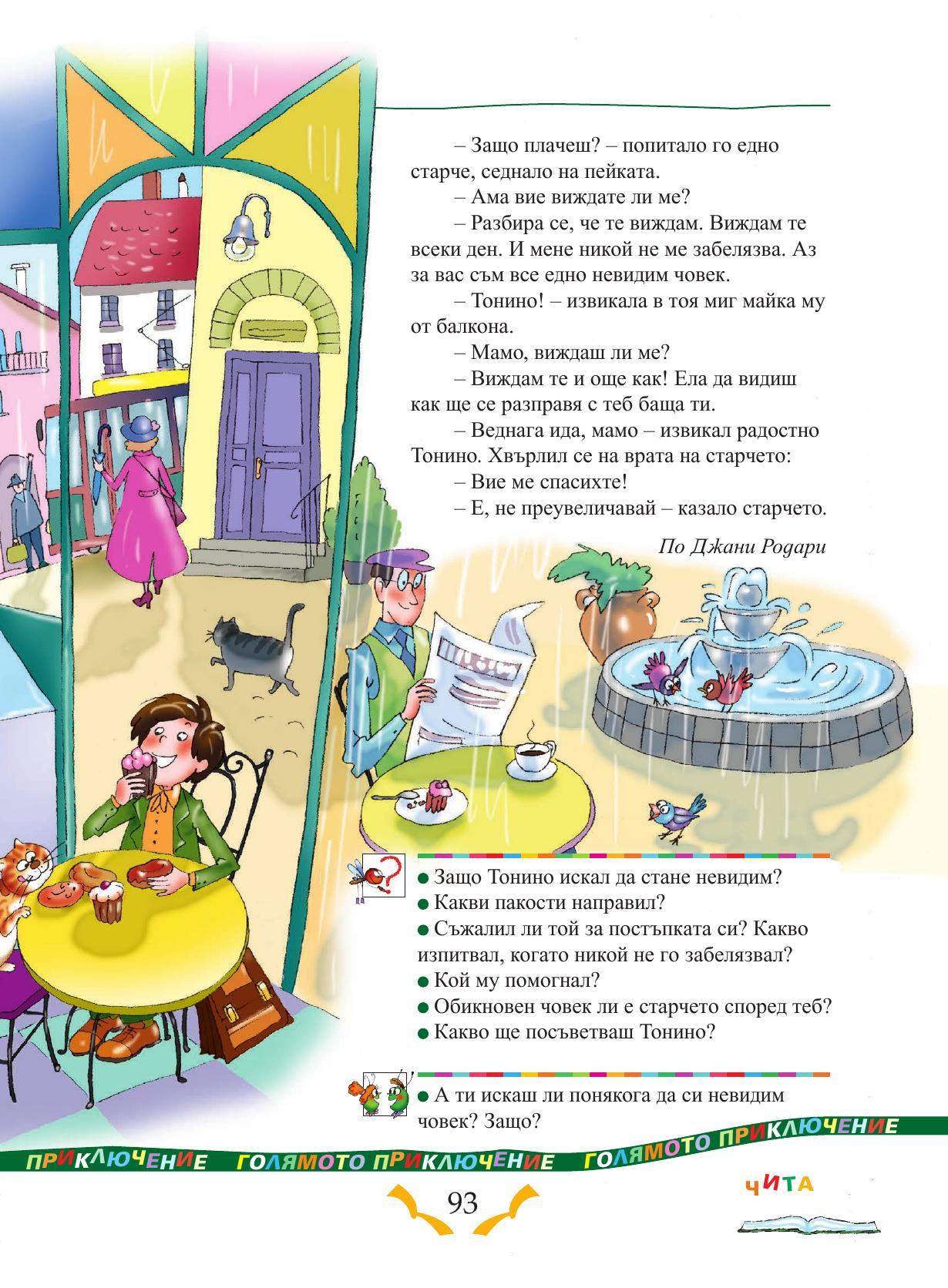 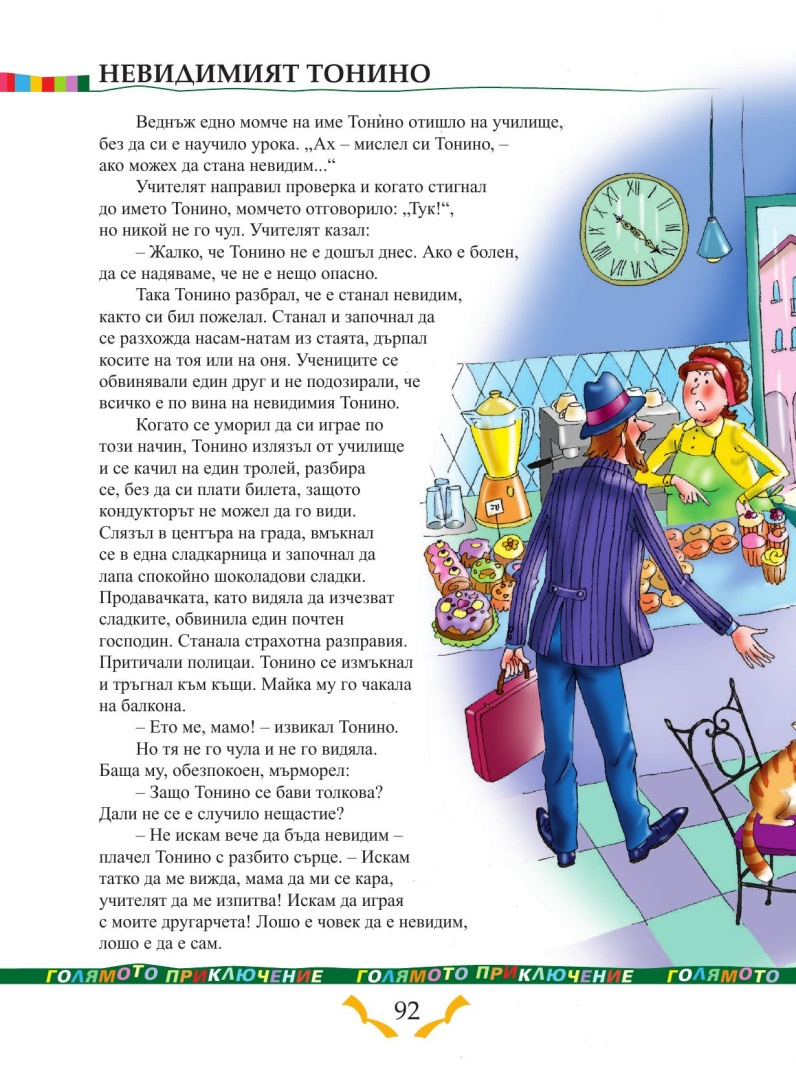 [Speaker Notes: Н]
Български език –Мога да пиша правилно прилагателното име.
Изгледай филмчето ,то ще ти помогне да разбереш урока и напишеш упражненията в учебника и сборника стр.56https://ucha.se/watch/6881/izgovor-i-pravopis-na-prilagatelnite-imena/urok/13894
.
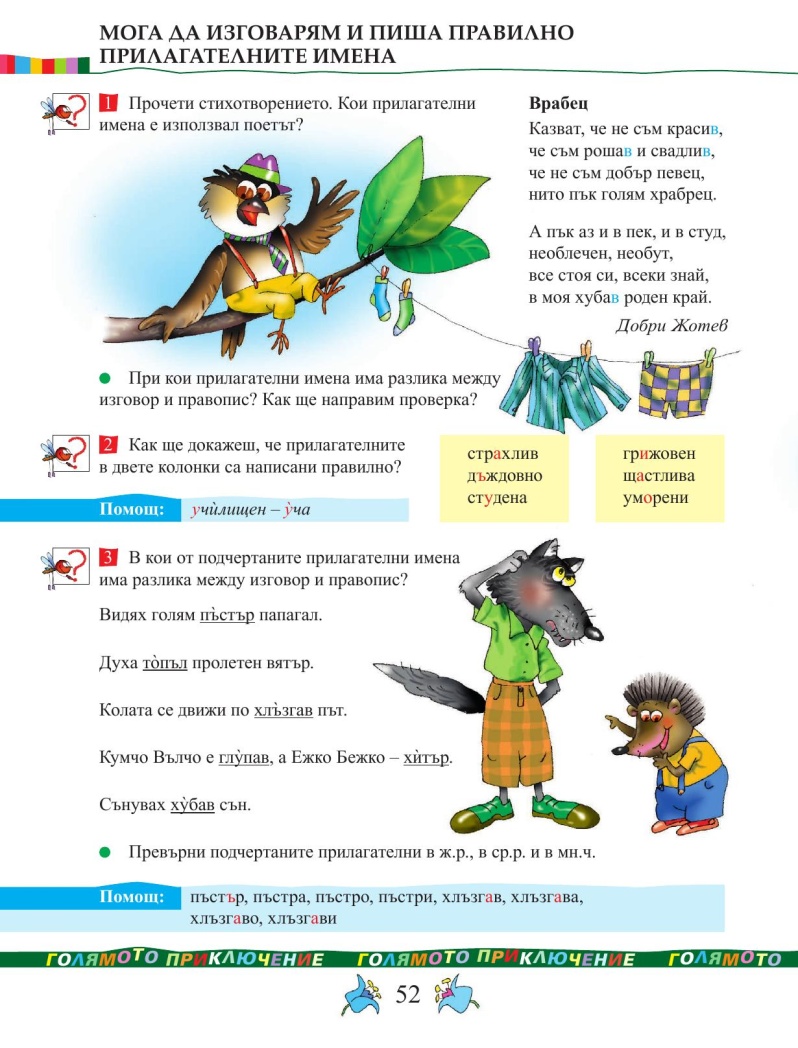 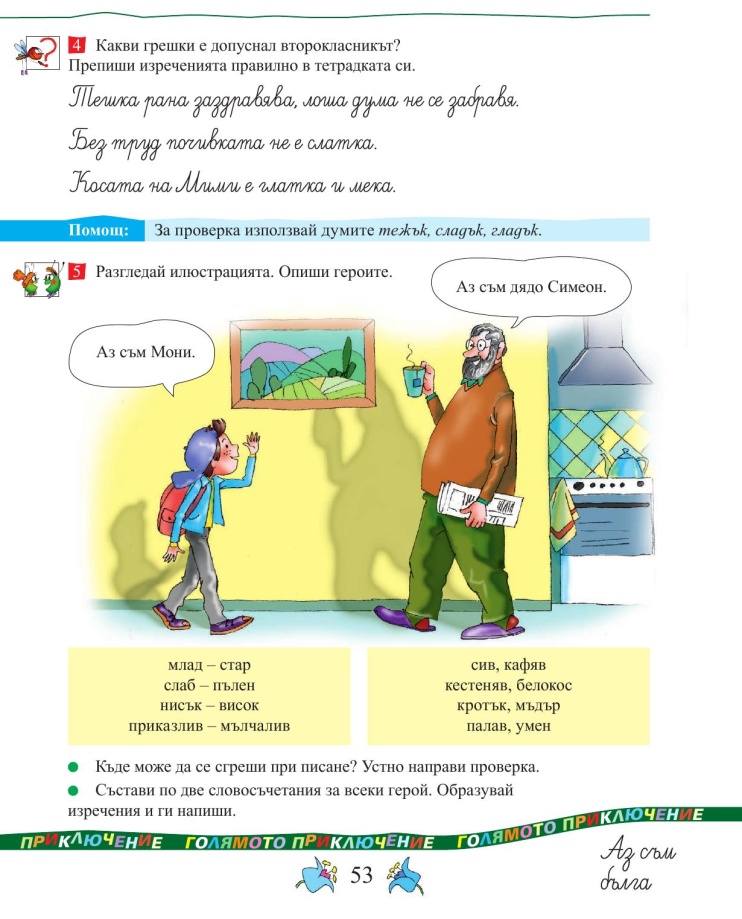 МАТЕМАТИКА-УРОК 94
 ДЕЛЕНИЕ С ЧИСЛОТО 8 Изгледай филмчето 
Напиши 5 пъти таблицата за деление с 8
РЕШИ ЗАДАЧИТЕ В УЧЕБНИКА ,ЛИСТА И СБОРНИКА –УРОК 94
https://www.youtube.com/watch?v=GY6-GU96ye0
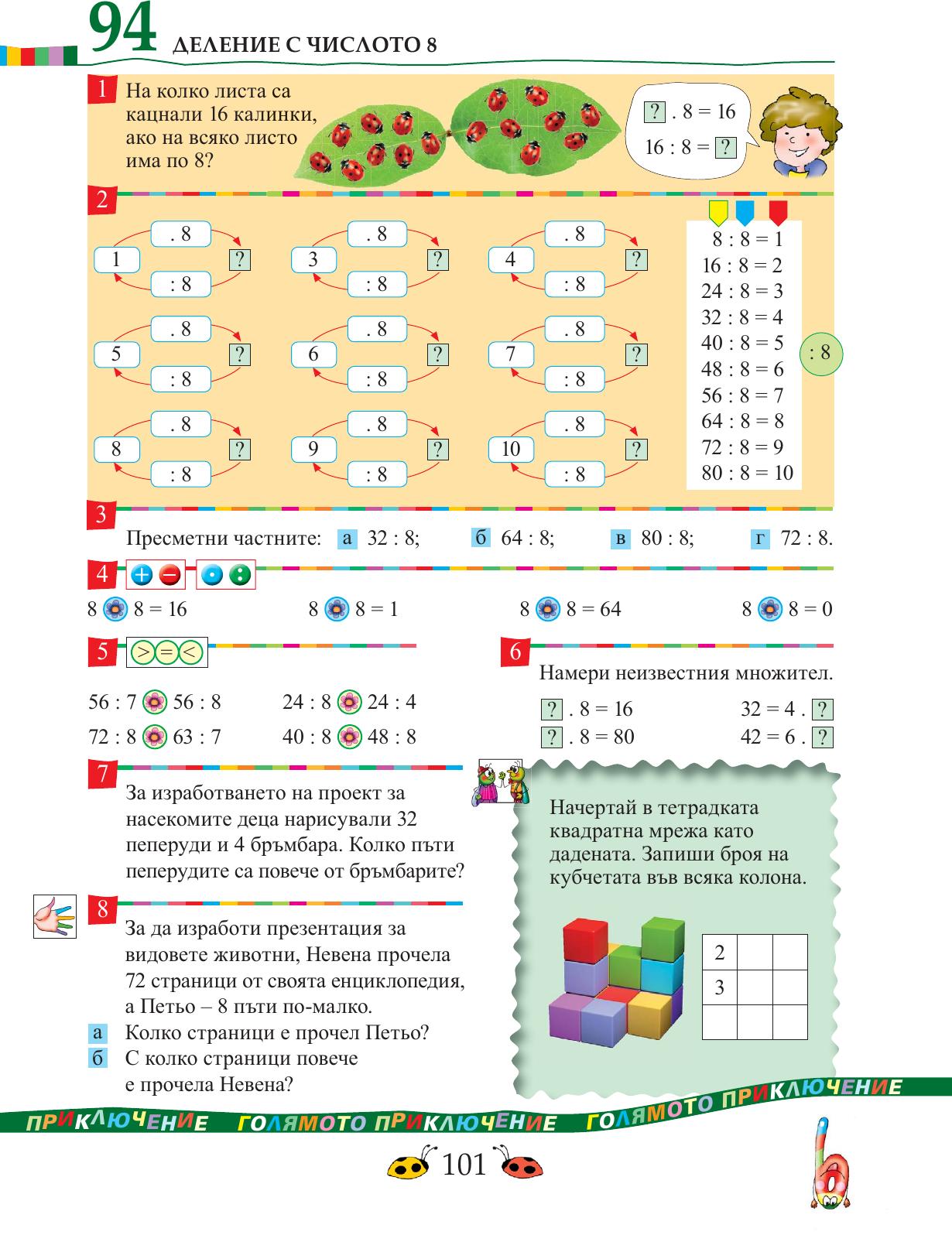 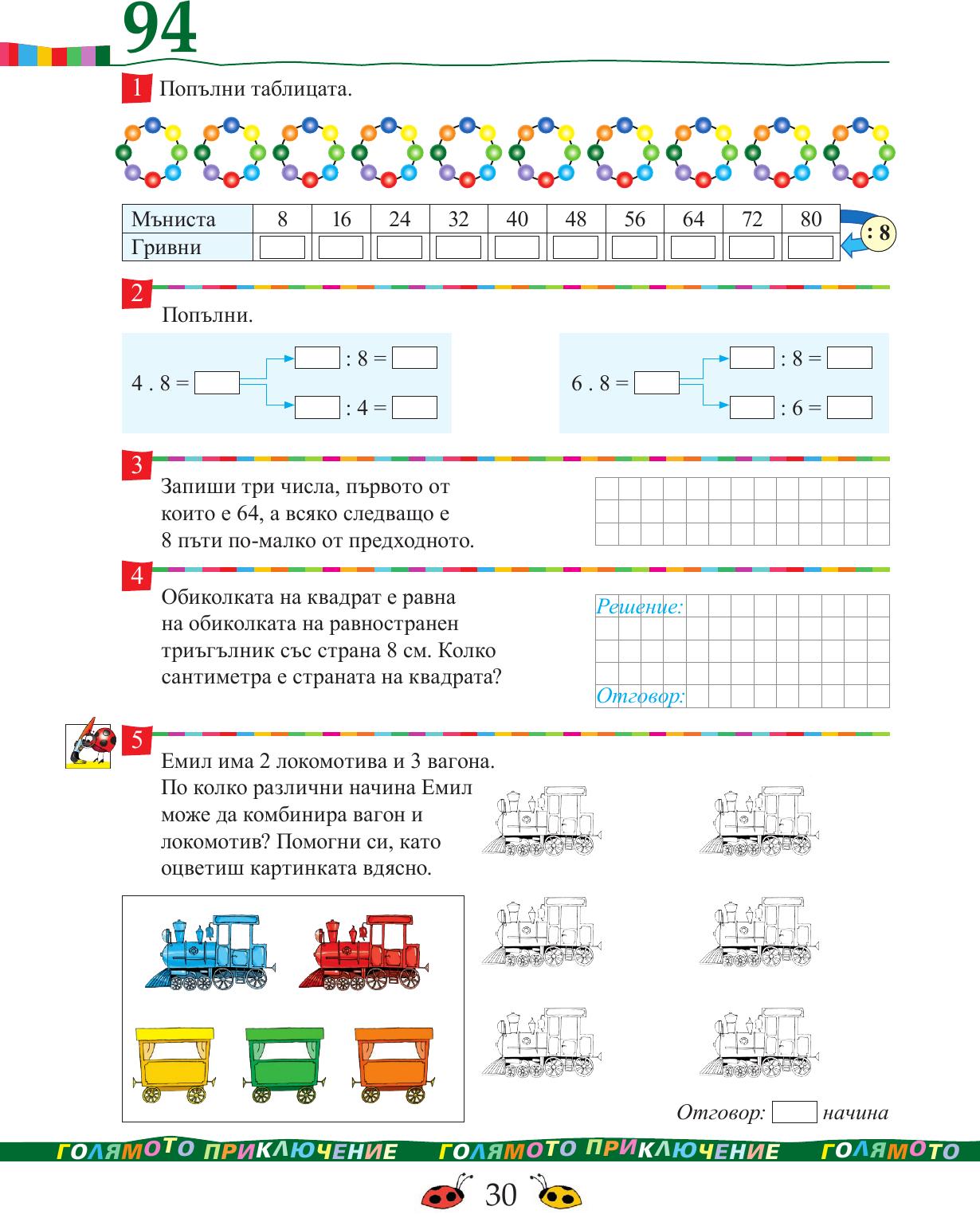 ТЕХНОЛОГИИ И ПРЕДПРИЕМАЧЕСТВО
 ДА ИЗРАБОТИМ КАРТИЧКА
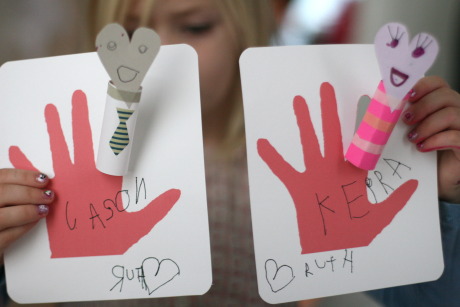 ФИЗИЧЕСКО ВЪЗПИТАНИЕ И СПОРТ
https://www.youtube.com/watch?v=jf-1DlCYY1Q
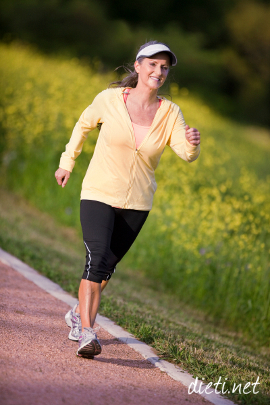